Grant tips and tricks from the IRC Directors
Dr. Turaj Ashuri
Dr. Newton Hilliard
Dr. Rebecca Wiewel
Tips for any proposal
Make sure the grant is a good fit for your project
Look at what’s been funded recently
Use similar language to the RFP or from the agency’s goals

Read and carefully follow provided guidelines/review criteria
Sounds basic, but it’s a big deal!
Communicate with Program Officers and staff about your project
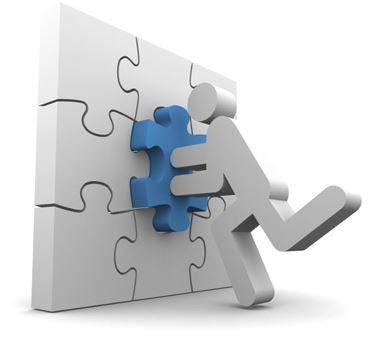 Tips for any proposal
Know your audience
Who will be reviewing the proposals?
Use jargon only when appropriate
Consider becoming a reviewer – and share insider tips with the rest of us!

Make your idea stand out…somehow
Unique collaborations/interdisciplinary work
Highlight new contributions or differences in scale
But make sure the project is still feasible
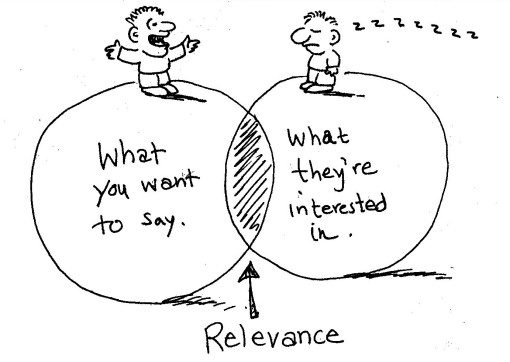 [Speaker Notes: Start early – allow time for multiple drafts. Allow time to obtain any necessary letters of support or to find necessary institutional data that may need to be reported]
Tips for any Proposal
Be clear and concise
When longer narratives are allowed, find ways to succinctly summarize/reiterate your main points along the way.
Use headings and subheadings

Have someone not involved in your project read your proposal
Take advantage of opportunities for draft reviews
Start early
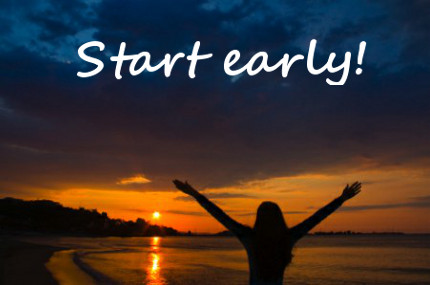 [Speaker Notes: Start early – allow time for multiple drafts. Allow time to obtain any necessary letters of support or to find necessary institutional data that may need to be reported]
Tips for NSF proposals
NSF by The numbers
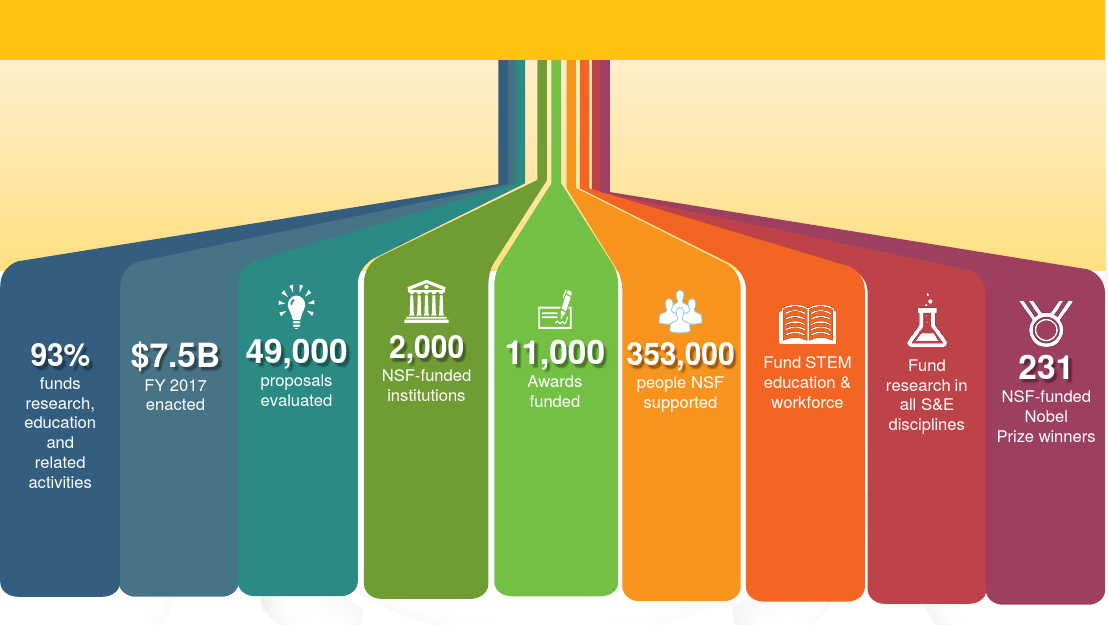 How NSF is organized
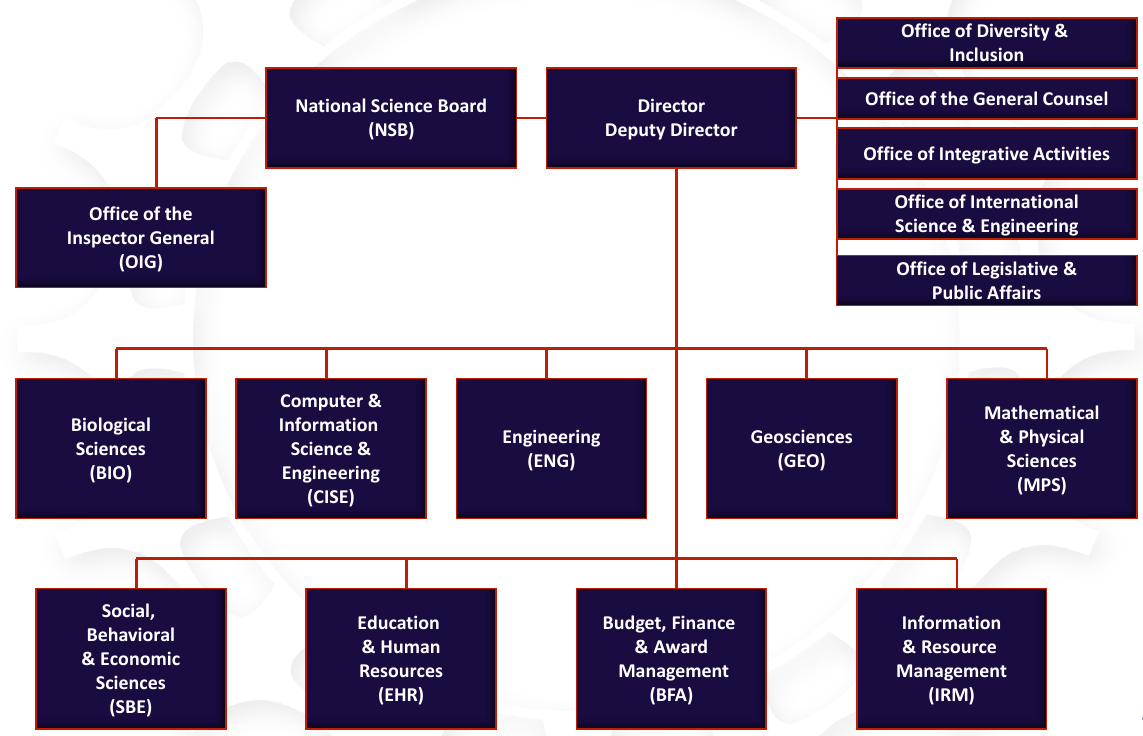 Percentage of funds per area from the total federal funds
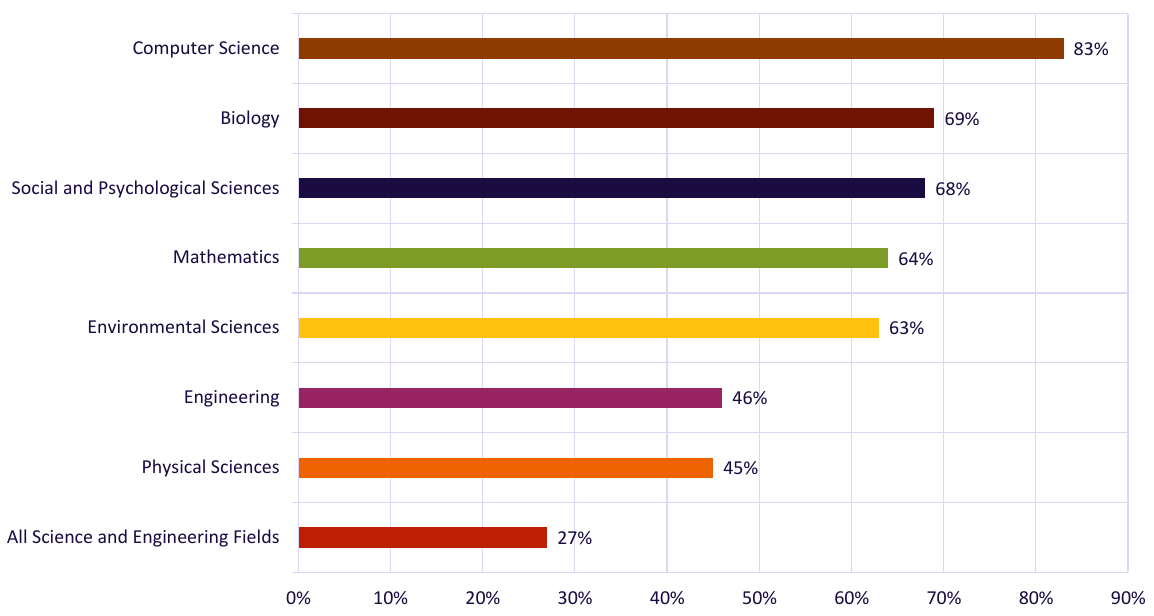 5 review criteria for nsf ranked based on their importance
What is the potential for the proposed activity to:
▪ advance knowledge and understanding within its own field or across different fields (Intellectual Merit); and
▪ benefit society or advance desired societal outcomes (Broader Impacts)?
 
• To what extent do the proposed activities suggest and explore creative, original, or potentially transformative concepts?

• Is the plan for carrying out the proposed activities well-reasoned, well-organized, and based on a sound rationale? Does the plan incorporate a mechanism to assess success?

• How well qualified is the individual, team, or institution to conduct the proposed activities?

• Are there adequate resources/time available to the PI (either at the home institution or through collaborations) to carry out the proposed activities?
Tips for NIH proposals
4 keys to success with NIH
1. Understand the NIH Mission/Goals, organization and processes

2. Plan 
‘Fill a need’ - https://www.youtube.com/watch?v=nFVlyKRVgwg
NIH submission dates –
https://grants.nih.gov/grants/how-to-apply-application-guide/due-dates-and-submission-policies/due-dates.htm
Use a calendar, not a watch

3. R.T.B.I.

4.Communicate with program officials
NIH Mission and Goals
Mission statement https://www.nih.gov/about-nih/what-we-do/mission-goals

Institutes https://www.nih.gov/institutes-nih/list-nih-institutes-centers-offices

Example Institute https://www.niaid.nih.gov/
Grant process overview – phase I
Establish Internal Relationships
Contact SPUI and let them know that you are interested!
Set up any registrations necessary 
Grant searching databases (Grants Forward, Grants.gov, etc.)
NIH usernames/registrations
Research compliance issues
SPUI will handle the final submission

Talk with your chain of command!
Faculty load issues
Space utilization issues
Matching funds
Make a copy for each office!!
Grant process overview – phase II
Proposal development (R.T.B.I. starts here)
Parent Announcements
R15 information source pagehttps://grants.nih.gov/grants/guide/contacts/parent_R15.html
R15 file pagehttps://grants.nih.gov/grants/guide/pa-files/PA-16-200.html

Contact your program officer
Contact info – see above
Email an inquiry as to the appropriateness of your idea
Grant process overview – phase II (cont.)
Outline your project 
Your fundamental goal is defined for you 
NIH R15 goals – 
student professional development – skills, skills, skills
Increase interest in pursuing biomedical/behavioral scientist oriented careers

Hypothesis driven

Choose only one or two objectives 
Do Not Over Extend Yourself!!!!
Subsections of objectives that can be finalized to a product (i.e. student presentations) make for stronger proposals
Proposals to bring about world peace, end hunger and balance the national debt will NOT be funded!!
Objectives must be related to the hypothesis
Internal funding opportunities
Faculty Research Grant
    https://www.atu.edu/research/faculty_research.php 
Professional Development Grant
    https://www.atu.edu/research/faculty_dev.php 
Student Interdisciplinary Grant
    https://www.atu.edu/research/interresearch.php 
Undergraduate Research Grant
    https://www.atu.edu/uresearch/grants.php 
Interdisciplinary Research Grant
    https://www.atu.edu/ospui/docs/2017-18-IRC-Grant-Guidelines-final-draft2.pdf 
Course Redesign Grant
    https://www.atu.edu/uresearch/coursedesign.php
Resources
Contact OSPUI early on
https://www.atu.edu/ospui/
ADMN 207
Funding Sources:
https://grantforward.com (free account with your ATU email)
https://www.getedfunding.com 
https://www.arkansas.gov/government/agencies 
foundationcenter.org
Check out the 990 finder to find out what foundations are funding
IRC Directors
Let us know what you’re working on so we can help create interdisciplinary connections and collaboration opportunities.
https://www.atu.edu/ospui/irc-directors.php